WORLD OF LASERS
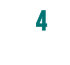 Laser Application: Energy
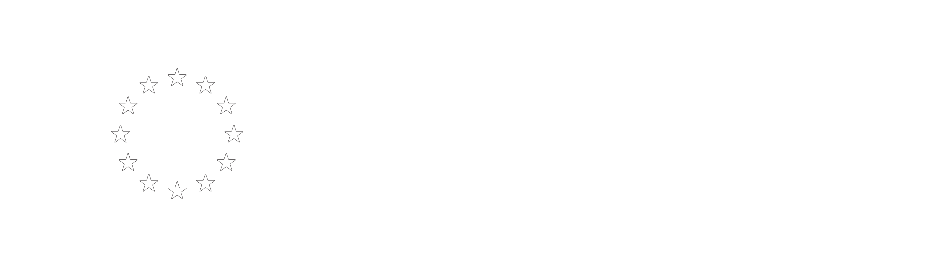 1
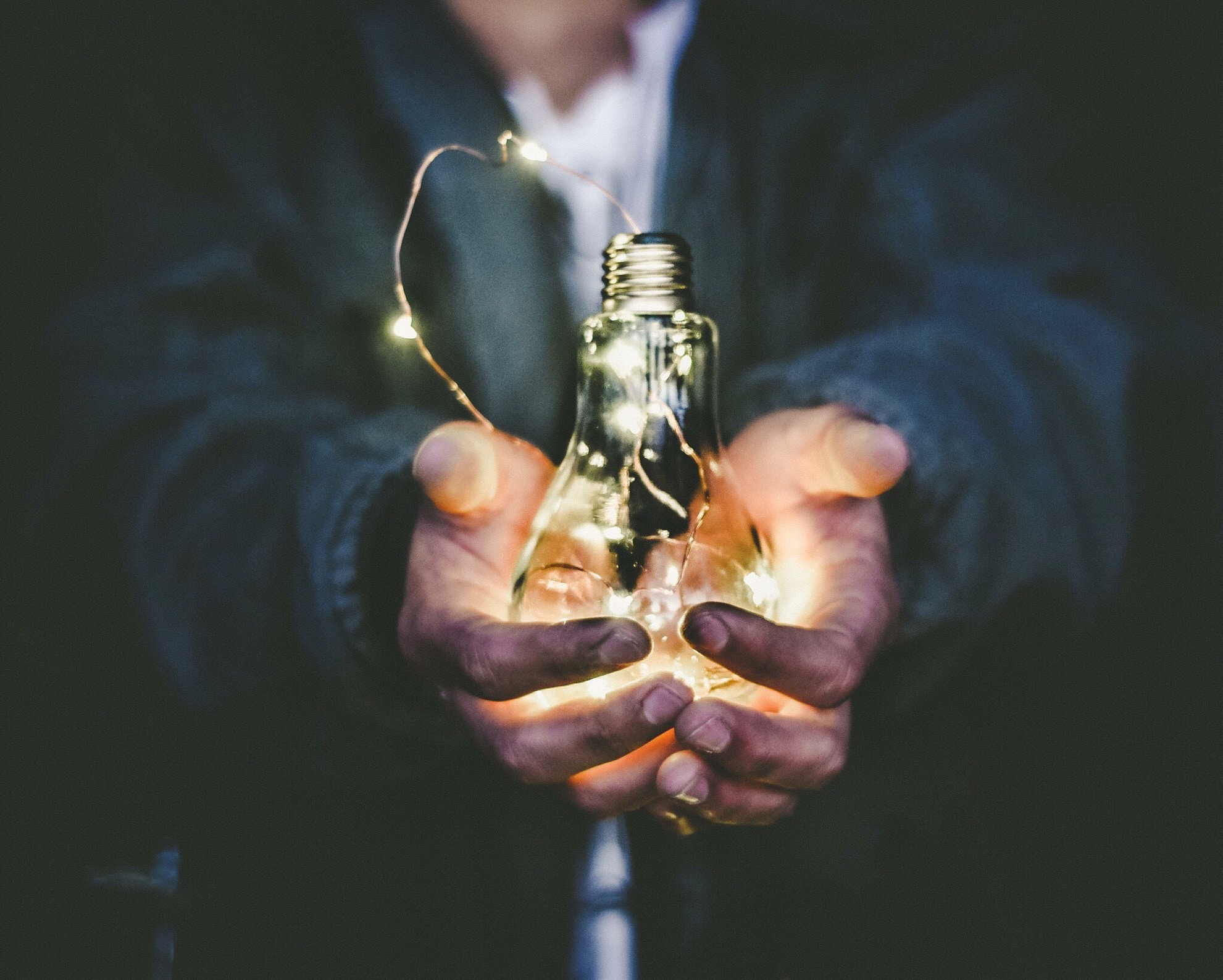 ENERGY
In the future, high-power laser systems might play a role in electricity generation.
2
ENERGY
Laser-induced nuclear fusion is investigated as an alternative to other types of fusion reactors.
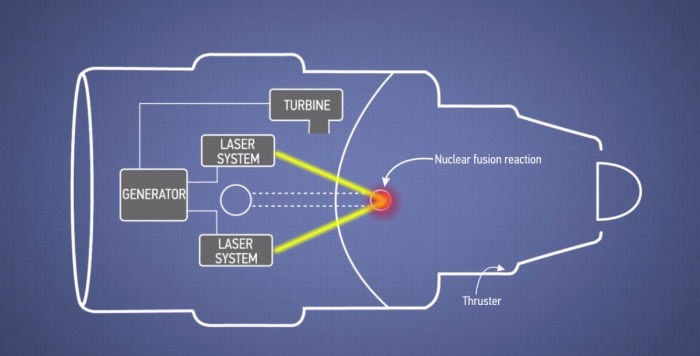 3
ENERGY
High-power lasers can also be used for isotope separation.
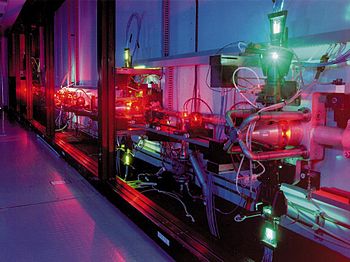 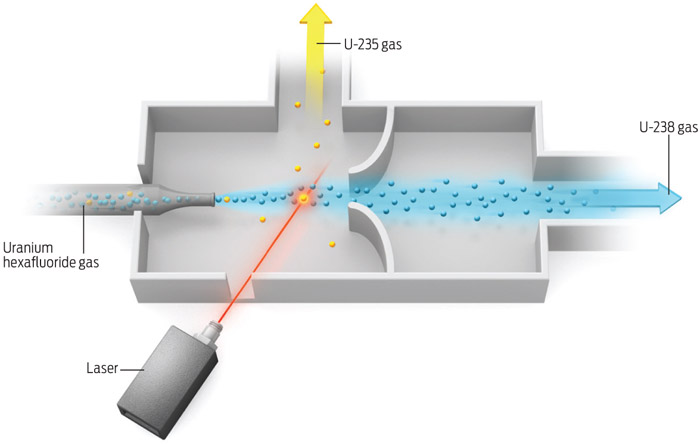 4
?
WELL DONE!
Move on to the next laser application...

 MILITARY!
5